PROTECTED A
What to Expect:  A Crown Corporation’s Guide to a Special Examination
A presentation to (Name of the entity)
Date
Welcome
Crown corporations are often curious about how we conduct our special examinations—specifically what you can expect from us and what we expect from you. This document provides an overview of the Special Examination (SE) process and, we hope, will answer some of your questions.
I hope that you will find this information useful and that it will foster productive and respectful relationships between your and our Office’s staff.
Sincerely, 
(Name of the principal)Principal
InstructionsBefore using a photo, ensure that permission was granted by the owner of the photo and that the terms of use are respected, such as appropriate credit or location.
SuggestionUse pictures that are representative of the presentation topic. If a picture placeholder is not used, remove it.
Content of this presentation
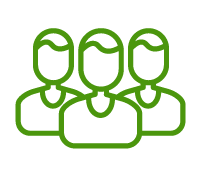 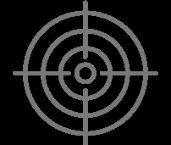 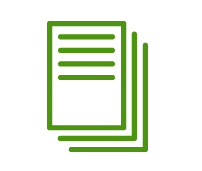 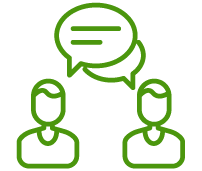 Communication of information
Special examination framework and conclusion
Roles and responsibilities of those involved
Phases of the special examination
Special examination framework and conclusion
Instructions—Before using a photo, ensure that permission was granted by the owner of the photo and that the terms of use are respected, such as appropriate credit or location. 
Suggestion – Use pictures that are representative of the presentation topic. If a picture placeholder is not used, remove it.
Legislative mandate
A special examination is required by the Financial Administration Act (FAA)
Special examinations take place at least once every 10 years, or more often at the request of the Governor in Council, the Minister, the Board of Directors or the Auditor General.
InstructionsBefore using a photo, ensure that permission was granted by the owner of the photo and that the terms of use are respected, such as appropriate credit or location. 
SuggestionUse pictures that are representative of the presentation topic. If a picture placeholder is not used, remove it.
Objective of a special examination
To determine whether the systems and practices we selected for examination are               providing the corporation with reasonable assurance that:
its assets are safeguarded and controlled; 
its resources are managed economically and efficiently; and
its operations are carried out effectively.
The OAG’s responsibility
To express
an opinion on whether there is reasonable assurance that during the period covered by the audit, there were no significant deficiencies in the corporation’s systems and practices that we selected for examination; and
a conclusion about whether the corporation complied in all significant respects with the applicable criteria.
What is a significant deficiency?
It is a major weakness in the corporation's key systems and practices that could prevent it from obtaining reasonable assurance that its assets are protected and controlled, that the management of its financial, human and physical resources is economical and efficient, and that its operations are carried out effectively.
InstructionsBefore using a photo, ensure that permission was granted by the owner of the photo and that the terms of use are respected, such as appropriate credit or location. 
SuggestionUse pictures that are representative of the presentation topic. If a picture placeholder is not used, remove it.
How do we determine the examination criteria?
In accordance with professional standards and its own policies, the OAG has developed standard criteria for assessing the systems and practices for the areas of governance, risk management, strategic and operational planning, including performance measuring, monitoring and reporting.
The audit team develops additional criteria specific to the activities of the corporation under review, based on its knowledge and experience of the corporation, the standards and methods applied by the corporation, the best practices of other organizations, professional literature, and consultations with the corporation’s staff.
Nature of the conclusion
An special examination results in a conclusion that can take one of the following three forms: 
no significant deficiencies;
one or more significant deficiencies; or
no reasonable assurance that the corporation's assets are safeguarded and controlled, that the management of its financial, human and physical resources is economical and efficient, and that its operations are carried out effectively.
In addition to a conclusion, the special examination report presents detailed findings for each area reviewed, and contains recommendations.
Roles and responsibilities
InstructionsBefore using a photo, ensure that permission was granted by the owner of the photo and that the terms of use are respected, such as appropriate credit or location. 
SuggestionUse pictures that are representative of the presentation topic. If a picture placeholder is not used, remove it.
Roles and responsibilities
OAG
Responsible for the audit—The OAG Principal who has the overall responsibility for conducting the special examination. In this case, (Principal’s name).
Responsible for the entity—The OAG Principal who serves as a point of contact between the OAG and (name of the corporation). The Principal responsible for the entity coordinates with other OAG teams the audits affecting the entity for which he/she is responsible. In this case, (Attest audit Principal’s name).
Audit team—A team of auditors responsible for conducting the audit. The team may include contract staff. The audit will be led by (Director’s name).
The audit team may receive advice from internal and/or external advisors and specialists during the planning, audit execution and reporting phases.
Roles and responsibilities
Board of Directors
During the planning phase, Board members may be asked to meet with the audit team to help identify the key systems and practices, and share their views on known risks and issues.
During the examination phase, Board members may be asked to meet with the audit team to discuss, among other things, examination work related to governance.
During the reporting phase, Board members will be asked to meet with the audit team to receive and discuss the final report including the findings and recommendations.
The Board of Directors is required to submit the SE report to the Minister and the President of Treasury Board within 30 days of receipt and to make the report public within 60 days of receipt.
The Board Chair will be asked to complete a post-audit survey after the special examination.
Roles and responsibilities
Management and staff
The Chief Executive Officer will be asked to confirm in writing his understanding of the terms and conditions of the engagement communicated in the engagement and solicitor-client privilege letter.
The Chief Executive Officer will be asked to confirm that he acknowledges the suitability of the criteria as a basis for assessing whether the audit objective has been met.
Staff will be expected to be available for interviews when required and may be called upon to review and approve the minutes of meetings. 
Staff will be expected to provide documentation required by the audit team in a timely manner, normally within 5 working days for easily accessible information.
Roles and responsibilities
Management and staff
Management will be asked to provide feedback at key stages of the examination and to prepare formal responses to the recommendations.
The Chief Executive Officer will be asked to confirm that the audit team was provided with any information requested or that could have a material impact on the findings or conclusion of the audit report. 
The Chief Executive Officer will be asked to complete a post-audit survey after the special examination.
Roles and responsibilities
Audit Committee
The Audit Committee will be consulted: 
during the planning phase of the SE to discuss the special examination plan; 
during the report phase of the SE to discuss the draft report. 
The Chair of the Audit Committee will be asked to confirm in writing that the Audit Committee, in consultation with management, has reviewed the draft report and confirm that it is factually accurate.
Phases of the special examination
InstructionsBefore using a photo, ensure that permission was granted by the owner of the photo and that the terms of use are respected, such as appropriate credit or location. 
SuggestionUse pictures that are representative of the presentation topic. If a picture placeholder is not used, remove it.
Planning
The team conducts interviews and reviews documentation to develop the audit strategy, identify initial information needs, select systems and practices to be reviewed, and identify appropriate evaluation criteria.
InstructionsBefore using a photo, ensure that permission was granted by the owner of the photo and that the terms of use are respected, such as appropriate credit or location. 
SuggestionUse pictures that are representative of the presentation topic. If a picture placeholder is not used, remove it.
Planning
The special examination plan will identify:
the systems and practices that will be examined;
the objective, scope and approach, the criteria against which those systems and practices will be measured;
the expected timing of key communications and phases of the SE; and
whether we plan to rely on the work of the corporation’s internal audit function.
The special examination plan is discussed with the Audit Committee.
Examination
The audit team will request documents and conduct interviews to carry out the following activities:
carry out procedures and gather evidence;
assess evidence against the criteria; and
form judgments and conclusions based on sufficient appropriate evidence to support the special examination opinion.
Instructions—Before using a photo, ensure that permission was granted by the owner of the photo and that the terms of use are respected, such as appropriate credit or location.
Suggestion – Use pictures that are representative of the presentation topic. If a picture placeholder is not used, remove it.
Examination
The audit team will:
communicate with management throughout the SE (timing for each phase, expected timing for a draft report, briefings on progress);
make a reasonable effort for minimal disruption to the corporation’s staff and resolve disagreements, if necessary, quickly, professionally, and respectfully; and
validate preliminary findings with management to ensure that the findings are factual.
InstructionsBefore using a photo, ensure that permission was granted by the owner of the photo and that the terms of use are respected, such as appropriate credit or location. 
SuggestionUse pictures that are representative of the presentation topic. If a picture placeholder is not used, remove it.
Reporting
The draft SE report will present the findings against the criteria, the conclusion against the audit objective and the recommendations. 
The team will confirm the facts, and the completeness of the findings, conclusion and recommendations with management.
The audit team will submit the final report directly to the Board of Directors and may, in exceptional cases, report to the Minister and Parliament.
Instructions—Before using a photo, ensure that permission was granted by the owner of the photo and that the terms of use are respected, such as appropriate credit or location. 
Suggestion – Use pictures that are representative of the presentation topic. If a picture placeholder is not used, remove it.
Tabling
After the special examination report has been made public by the corporation, it is reproduced in the Auditor General report and tabled in Parliament as soon as practically possible.
The corporation is required to provide a detailed action plan to address the audit recommendations to the Public Accounts Committee and the Office of the Auditor General within six months of the audit being tabled in the House of Commons; and may be invited to appear before the Public Accounts Committee to discuss the findings of the audit.
InstructionsBefore using a photo, ensure that permission was granted by the owner of the photo and that the terms of use are respected, such as appropriate credit or location. 
SuggestionUse pictures that are representative of the presentation topic. If a picture placeholder is not used, remove it.
Proposed timetable
Communication of information
InstructionsBefore using a photo, ensure that permission was granted by the owner of the photo and that the terms of use are respected, such as appropriate credit or location. 
SuggestionUse pictures that are representative of the presentation topic. If a picture placeholder is not used, remove it.
Format and structure of SE report
The format and structure of the special examination reports has been evolving. Recent changes include: 
Generally shorter in length
Ease of drilling-down based on reader interest
Dashboard, report card style format, in a table
          = met audit criteria
          = met audit criteria with improvement needed
          = did not meet the criteria
The latter two categories are further explained in a narrative located below the tables and accompanied by recommendations and management responses.
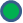 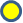 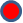 Information access and security
The audit team may request access to any information it deems relevant and necessary to carry out the SE, even if it is subject to solicitor-client privilege or other privileges.
The information provided to the audit team is kept in the possession of the OAG.
The provisions of the Access to Information Act do not apply when it comes to accessing the OAG's audit files. The Act prohibits the OAG from disclosing or making public any documents used or created as part of an audit. Entities cannot invoke the same audit exemption that is available to the OAG.
Draft findings and draft reports provided to (name of the corporation) will be sent using our Controlled Documents Interface (CODI). These documents are protected and (name of the corporation) is requested to treat the contents of these documents with the necessary discretion.
Questions?